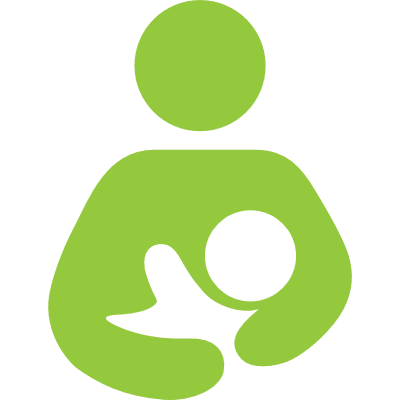 [Country] Nutrition Cluster[Title]
[meeting date]
Overview
Operational presence
Progress towards targets
Best and worst reporting partners
[Other updates if needed]
Website updates
What is needed from partners
Operational presence
Put your great subtitle here
Venezuela 
Lorem ipsum dolor sit amet, consectetur adipiscing.
Somalia 
Lorem ipsum dolor sit amet, consectetur adipiscing.
Afghanistan 
Lorem ipsum dolor sit amet, consectetur adipiscing.
Cameroon 
Lorem ipsum dolor sit amet, consectetur adipiscing.
Yemen
Lorem ipsum dolor sit amet, consectetur adipiscing.
3
[Speaker Notes: [table (or chart) of ongoing SC, OTP, TSFP,  BSFP, IYCF and MN programmes per county or state compared with previous month]]
Progress towards targets
Put your great subtitle here
30
%
55
%
75
%
60
%
45
%
MN
MAM Treatment
IYCF
SAM Treatment
Screening
Contrary to popular belief, Lorem Ipsum is not simply random text. It has roots in a piece of classical Latin literature from 45 BC.
There are many variations of passages of Lorem Ipsum available, but the majority have suffered alteration in some form, by injected humor, or randomized words which don't look even slightly believable. If you are going to use a passage of Lorem Ipsum, you need to be sure there isn't anything embarrassing hidden in the middle of text. There are many variations of passages of Lorem Ipsum available, but the majority have suffered alteration in some form, by injected humor, or randomized words which don't look even slightly believable.
4
Progress towards targets by Gender
Put your great subtitle here
Gender
Lorem ipsum dolor sit amet, consectetur adipiscing elit.
Simple Analysis
The generated Lorem Ipsum is therefore always free from repetition, injected humor, or non-characteristic words. Contrary to popular belief It has roots in a piece of classical Latin literature from 45 BC. There are many variations of passages of Lorem Ipsum available, but the majority have suffered alteration in some form, by injected humor, or randomized words which don't look even slightly believable. Contrary to popular belief It has roots in a piece of classical Latin literature from 45 BC.
726
people
Our Target
Lorem ipsum dolor sit amet, consectetur adipiscing.
5
Analysis Diagram
Put your great subtitle here
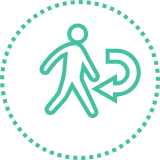 Children 6 – 59 month reached
Lorem Ipsum has been the industry's standard dummy text ever since the 1500s, when an unknown printer took galley of type and scrambled.
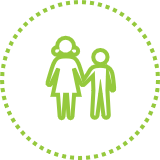 PLWs Reached
Lorem Ipsum has been the industry's standard dummy text ever since the 1500s, when an unknown printer took galley of type and scrambled.
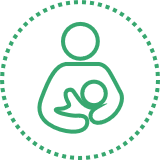 IDPs Reached
Lorem Ipsum has been the industry's standard dummy text ever since the 1500s, when an unknown printer took galley of type and scrambled.
Returnees Reached
Lorem Ipsum has been the industry's standard dummy text ever since the 1500s, when an unknown printer took galley of type and scrambled.
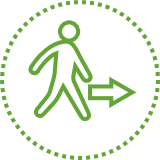 6
Reporting rates
[per month and total]
[number of missing reports per month]
Best reporting partners
[names of partners submitted all reports by deadline – within last 3 months]
[Other updates as needed]
[any other IM related information needed to be shared with the partners, for example change in reporting schedule, change of the reporting tools, new outputs produced, updates from the working groups on IM, publishing of new bulletin, new OCHA SitUpdate, etc.]
Put your great subtitle here
About Nutrition Cluster Websites
Dummy text ever since the 1500s, when an unknown printer took a galley of type and scrambled it to make a type specimen book. It has survived not only five centuries, but also the leap into electronic typesetting.
nutritioncluster.net/Country
IMO
Name and Surname
contact@email.com
Skype
nutritioncluster.net
10
[Speaker Notes: [highlight here any changes made to the website from the last meeting and the main documents uploaded]]
What is needed from partners
[highlight here anything needed from partners including what you already mentioned during the presentation, i.e. to submit missing reports by xxx, to provide feedback on something, to update 3W by xxx, to provide updates for contact list by xxx, etc.]
ANY QUESTION ???
Put a relevant subtitle in this line of lorem ipsum dolor
Lorem Ipsum has been the industry's standard dummy text ever since the 1500s. Fusce som libero topi sombrero bikinan meksiko when an unknown printer took a galley of type and scrambled it to make a type specimen book. It has survived not only five centuries, but also the leap into electronic typesetting.
what
why
where
when
how
who
12
Contact Us
Information Management
Name and Surname
Cluster Coordinator
Name and Surname
contact@email.com
contact@email.com
Skype
Skype
nutritioncluster.net
nutritioncluster.net
013